CHARTA UMÍRAJÍCÍCH
CHARTA UMÍRAJÍCÍCH
Specifika paliativní péče:
 - zaměřená na člověka a jeho život - chrání důstojnost - „žít plně až do konce“ - léčba bolesti a symptomů - zájem o pacientova přání a hodnoty - komunikace - spolupráce s rodinou - pomoc rodině i po smrti pacienta
CHARTA UMÍRAJÍCÍCH
DŮSTOJNOST:

„Mám právo na to, aby se se mnou až do smrti zacházelo jako s lidskou bytostí.“
CHARTA UMÍRAJÍCÍCH
DŮSTOJNOST:
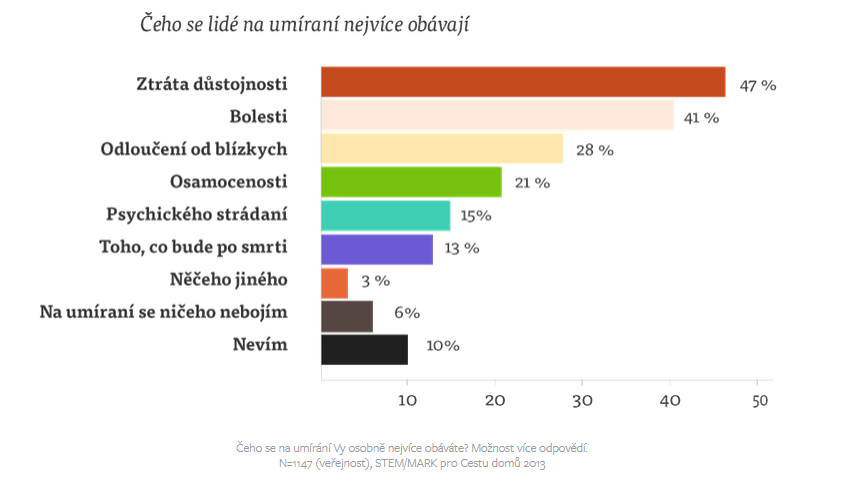 CHARTA UMÍRAJÍCÍCH
NADĚJE:

„Mám právo na naději, nezáleží na tom, že se moje životní perspektiva mění.“
CHARTA UMÍRAJÍCÍCH
NADĚJE:

Naděje, že se najde zázračná léčba
Pomáhá přestát období utrpení
Pocit, že vše má význam či smysl
Pocit, že „to chce vydržet jen o trochu déle.“ 
Představa o snu, ze kterého se probudí
NADĚJE RODINY – NADĚJE LÉKAŘŮ
Naději v sobě klient živí
Čerpá z ní sílu v těžkých chvílích
Naději očekávají i od personálu
Naději lidem nebereme
Končí naděje – příznak nastávající smrti
CHARTA UMÍRAJÍCÍCH
EMOCE:

„Mám právo vyjádřit své pocity a emoce týkající se blízké smrti.“
CHARTA UMÍRAJÍCÍCH
EMOCE:

pocity zlosti, vzteku, závisti 
Nejobtížnější stádium pro rodinu a personál 
Hněv je namířen na všechny strany (stížnosti) 
Rodinu vítá bez úsměvu 
Příbuzní reagují smutkem, slzami, snižují počet návštěv – zvýšení hněvu klienta 
Je nutné mu věnovat svoji pozornost a Čas
Pochopit klienta
Nereagovat vztahovačně
Zlobu neoplácet
Nevyhýbat se klientovi
Tolerance vůči jeho zlobě
CHARTA UMÍRAJÍCÍCH
AUTONOMIE:

„Mám právo podílet se na rozhodnutích, které se týkají péče o mě.“
CHARTA UMÍRAJÍCÍCH
AUTONOMIE:
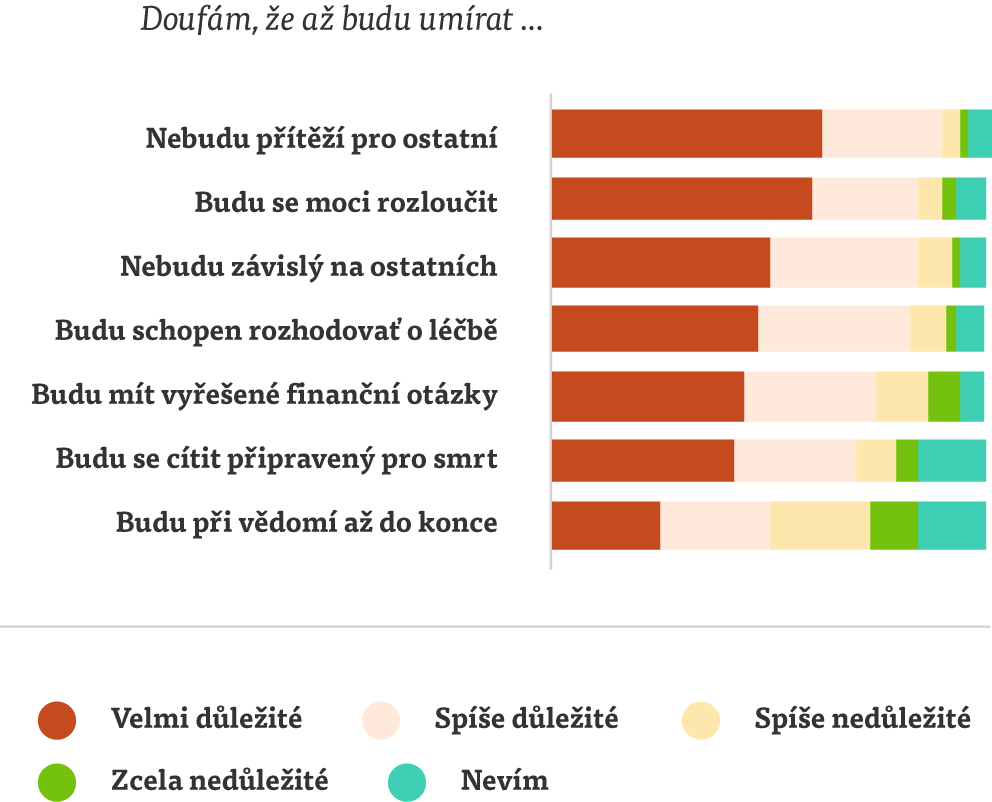 CHARTA UMÍRAJÍCÍCH
KVALITA:

„Mám právo na stálou zdravotnickou péči, přestože se cíl uzdravení mé nemoci mění na zachování pohodlí a kvality života.“
CHARTA UMÍRAJÍCÍCH
SAMOTA:

„Mám právo nezemřít opuštěn.“
CHARTA UMÍRAJÍCÍCH
BOLEST:

„Mám právo být ušetřen bolesti.“
CHARTA UMÍRAJÍCÍCH
UPŘÍMNOST:

„Mám právo na poctivé odpovědi na své otázky.“
CHARTA UMÍRAJÍCÍCH
UPŘÍMNOST:
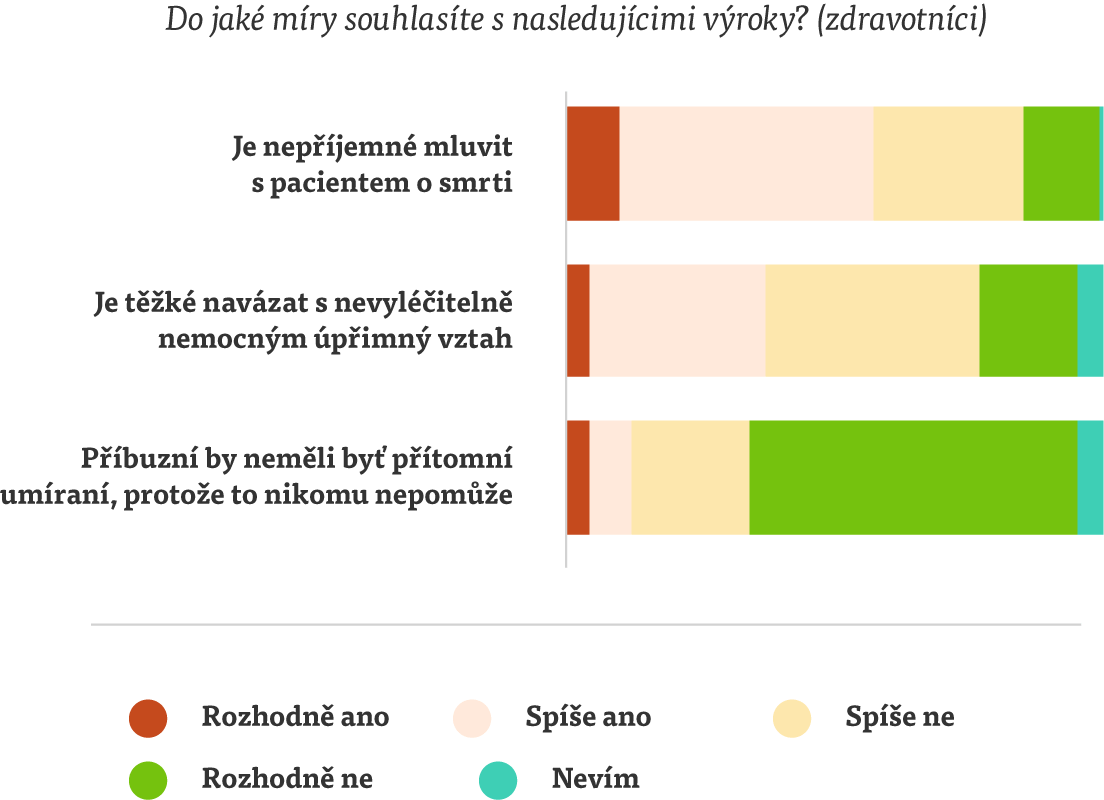 CHARTA UMÍRAJÍCÍCH
PRAVDA:

„Mám právo nebýt klamán.“
CHARTA UMÍRAJÍCÍCH
PRAVDA:

„Mám právo nebýt klamán.“
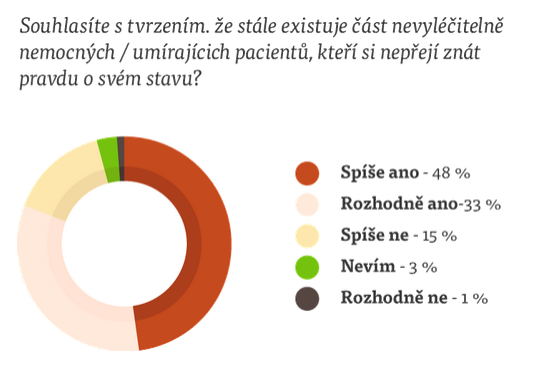 CHARTA UMÍRAJÍCÍCH
RODINA:

„Mám právo na pomoc rodiny a na pomoc pro rodinu v souvislosti s přijetím mé smrti.“
CHARTA UMÍRAJÍCÍCH
RODINA:
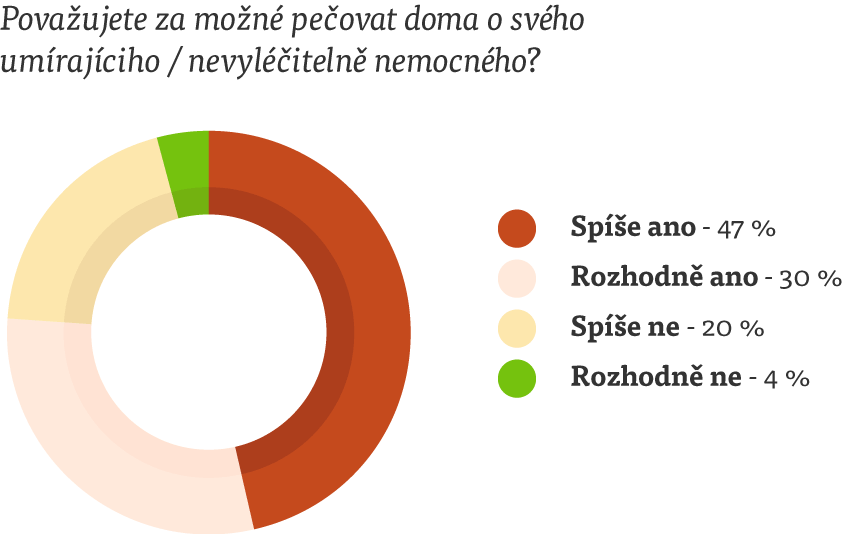 CHARTA UMÍRAJÍCÍCH
KLID:

„Mám právo zemřít v klidu a důstojně.“
CHARTA UMÍRAJÍCÍCH
INDIVIDUALITA:

„Mám právo zachovat si svou individualitu a mám právo na laskavé pochopení svých rozhodnutí a názorů.“
CHARTA UMÍRAJÍCÍCH
POROZUMĚNÍ:

„Mám právo být ošetřován pozornými, citlivými a zkušenými lidmi, kteří se pokusí porozumět mým potřebám a kteří budou prožívat zadostiučinění z toho, že mi budou pomáhat tváří v tvář smrti.“
CHARTA UMÍRAJÍCÍCH
POROZUMĚNÍ:

„Mám právo být ošetřován pozornými, citlivými a zkušenými lidmi, kteří se pokusí porozumět mým potřebám a kteří budou prožívat zadostiučinění z toho, že mi budou pomáhat tváří v tvář smrti.“
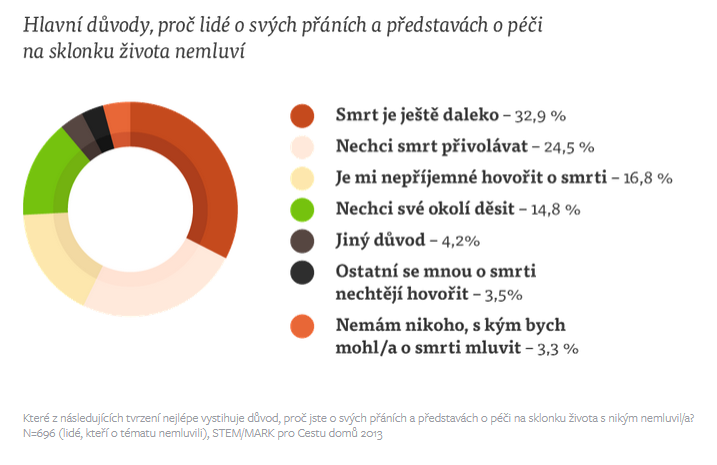 CHARTA UMÍRAJÍCÍCH
Děkuji za pozornost